TCP
CS 168 Discussion
Week 6

Many thanks to past EE 122 GSIs
These are TCP Details!
These details ARE NOT representative of all sliding window protocols!
TCP Sequence Numbers
Initial sequence number not necessary 0
Sequence number refers to first byte in TCP payload

e.g.
Initial Sequence Number = N
Packet with payload bytes 100 – 1000 has seq. no.
N + 100
TCP Acknowledgements
ACK Number = Next expected byte

ACK for Sequence Number 1000, payload size 500?
1500 (packet has bytes 1000,1001…,1499)

Cumulative ACKs
TCP Flow Control
Keep sender from overwhelming receiver
Window Size: Maximum number of bytes a receiver can accept

Doesn’t say anything about whether the network is overwhelmed…
Congestion Control
Avoid overwhelming the network

CWND – Congestion Window maintained at sender
SSTHRESH – Threshold until which exponential slow start happens

How much can a sender send?
MIN(CWND, Receiver Window Size)
Congestion Control: States
TCP in slow start or “Additive Increase, Multiplicative Decrease (AIMD)”

Slow Start: For Each ACK: CWND += MSS
AIMD: For Each Window: CWND += MSS
Congestion Control: Loss
Triple Duplicate ACK: Indicates single packet loss
Retransmit single packet
SSTHRESH = CWND/ 2
CWND = SSTHRESH
Timeout: Indicates congestion
SSTHRESH = CWND/ 2
CWND = 1
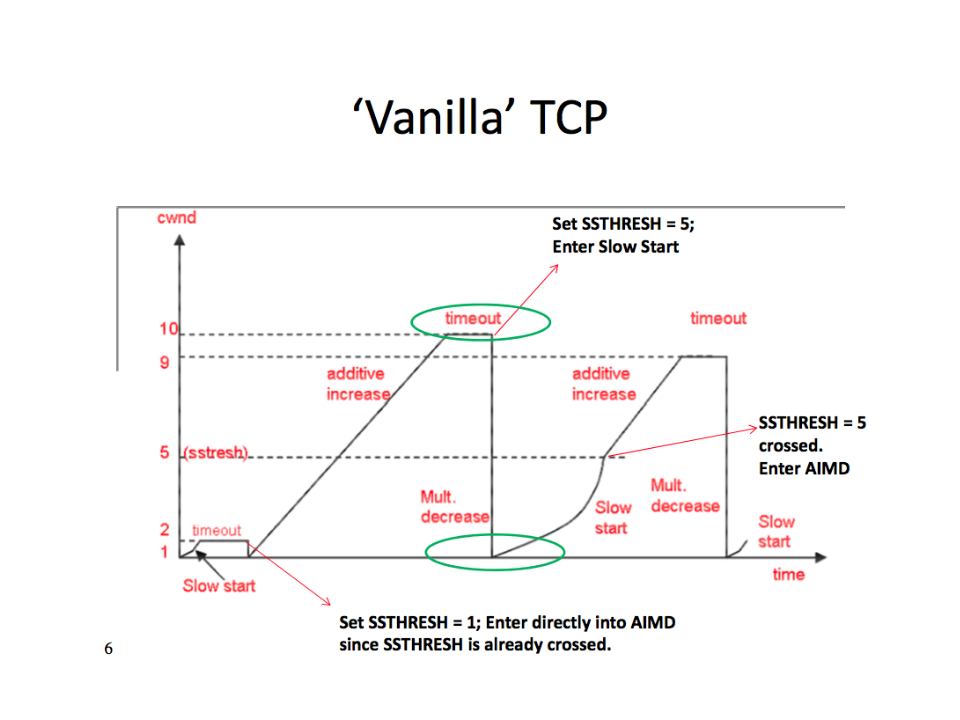 Worksheet!
Question 1: TCP Sequence Numbers
a)
Lowest: 10001 (first un-ACKed byte)
Highest: 15000 (first un-ACKed byte + window size)
b) 1501 (Sequence Number + Payload Size)
c) 
Lowest: 1501
Highest: 1550
d) No – A sends MIN(CWND, Window)!
Question 2a
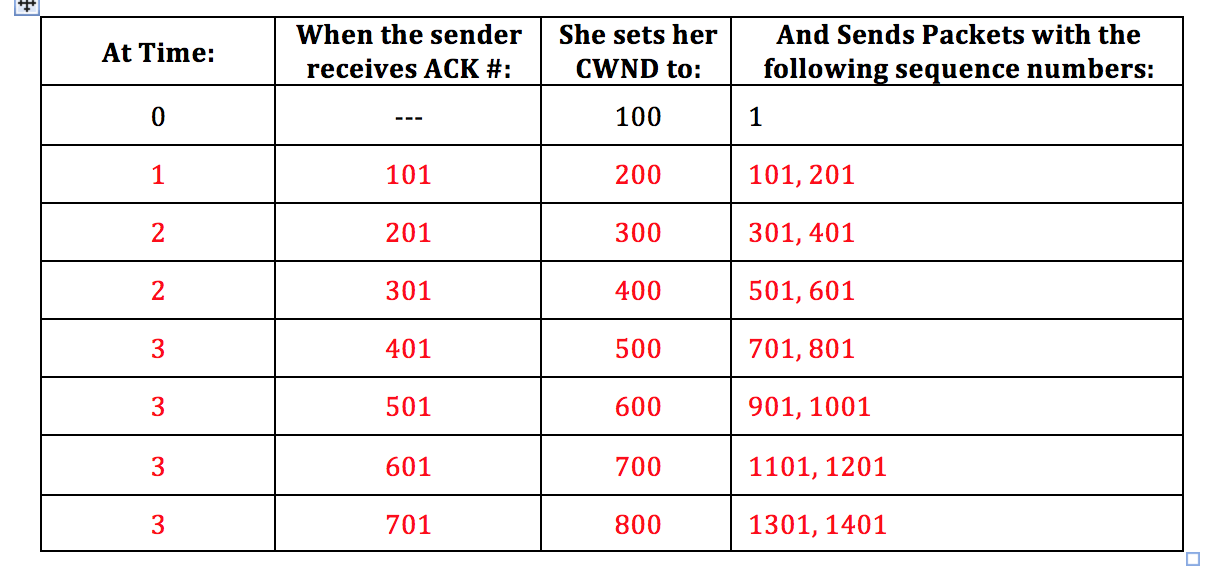 Question 2b,c
Exponential!
Question 3a
Question 3b,c
3b) Isolated Packet Loss

3c) Linear
Question 3d
Question 3e,f
3e) Congestion in the Network

3f) No need to throttle traffic aggressively for single packet drop. When congested: need to slow down!
Question 4: Analyzing the TCP Congestion Window
a) 1-6, 22-25
b) 6-14, 15-21
c) Triple Duplicate ACK
d) 32
e) 20
f) 12
g)
SSTHRESH = CWND / 2 = 8 / 2 = 4
CWND = CWND / 2 = 4